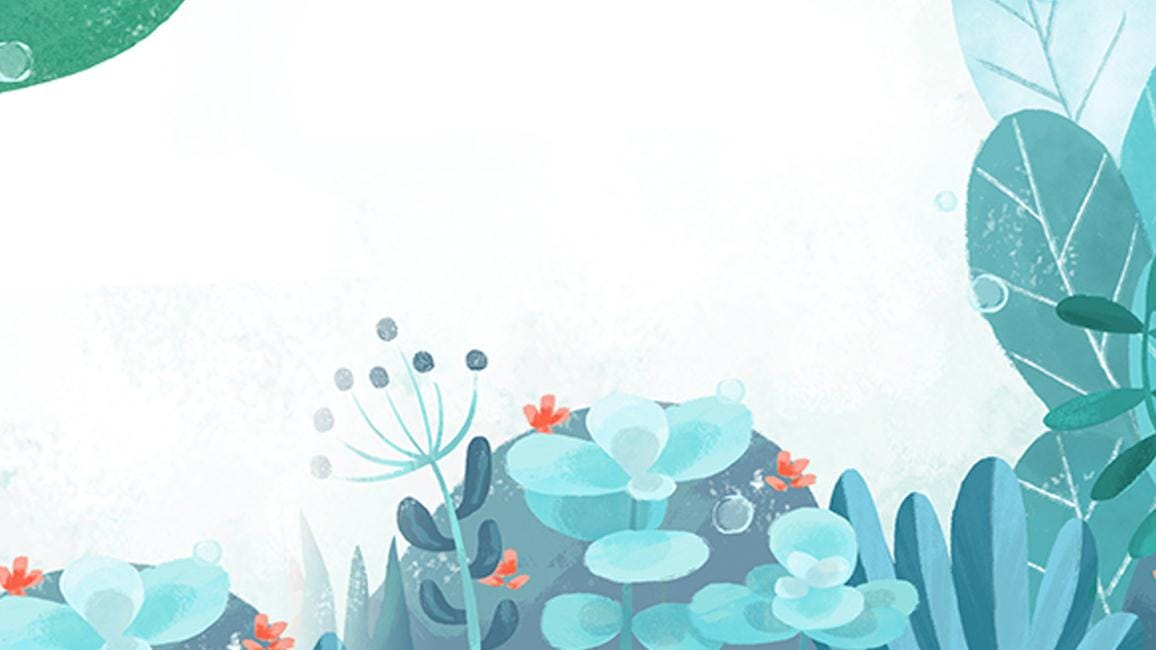 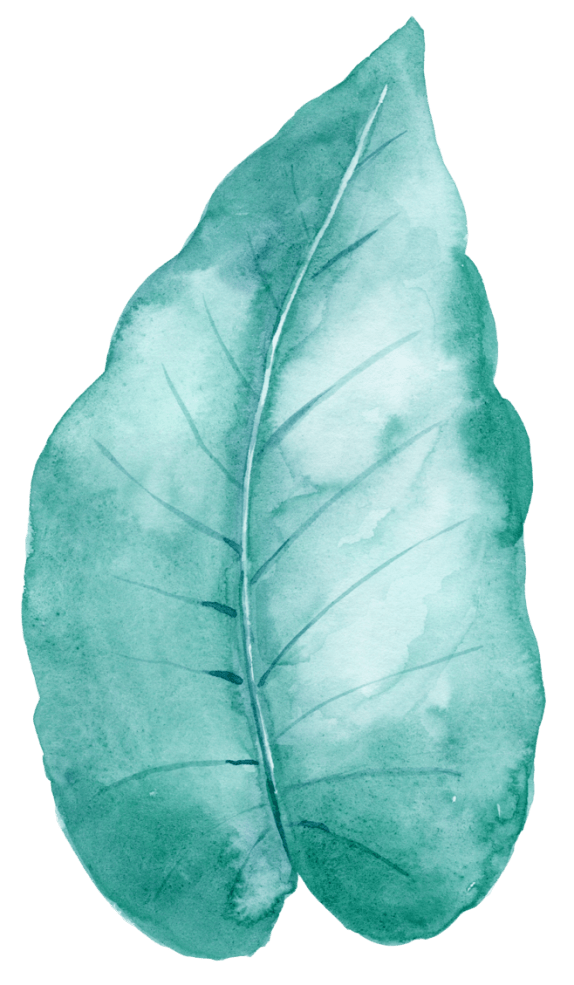 CHỦ ĐỀ 7 
CON VẬT EM YÊU
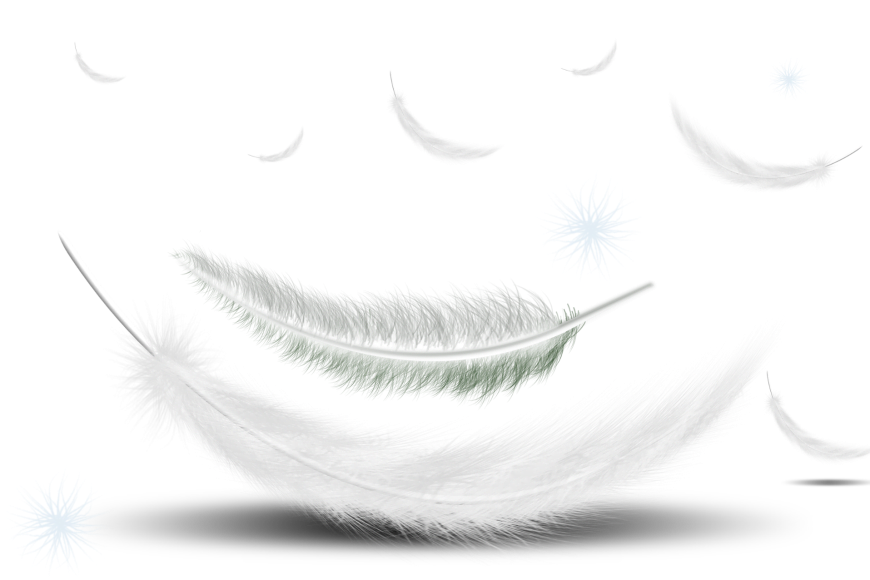 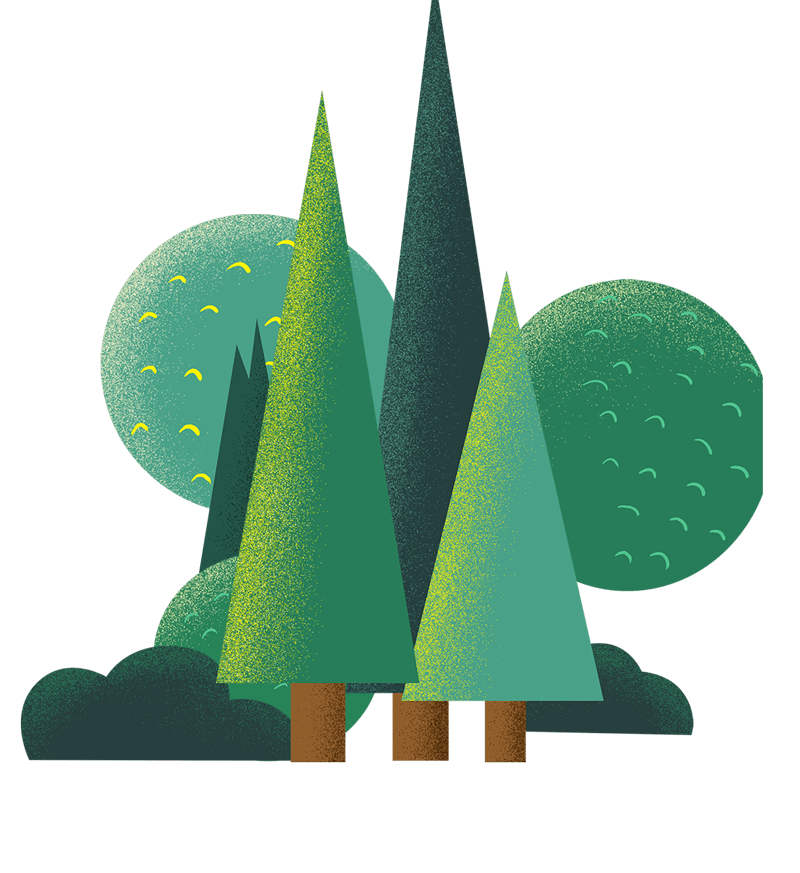 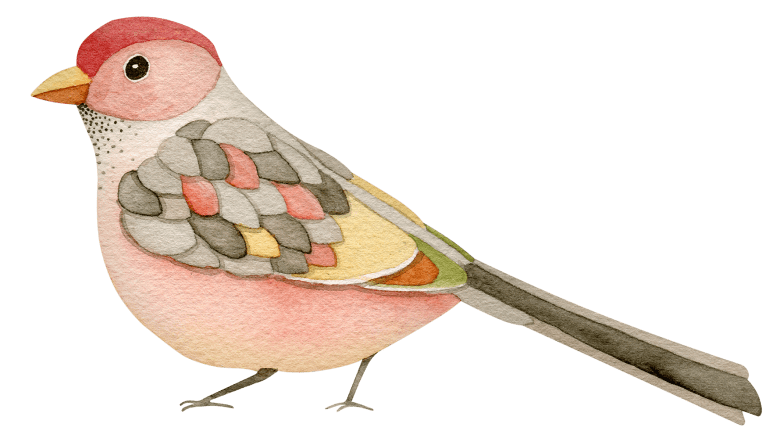 https://www.freeppt7.com
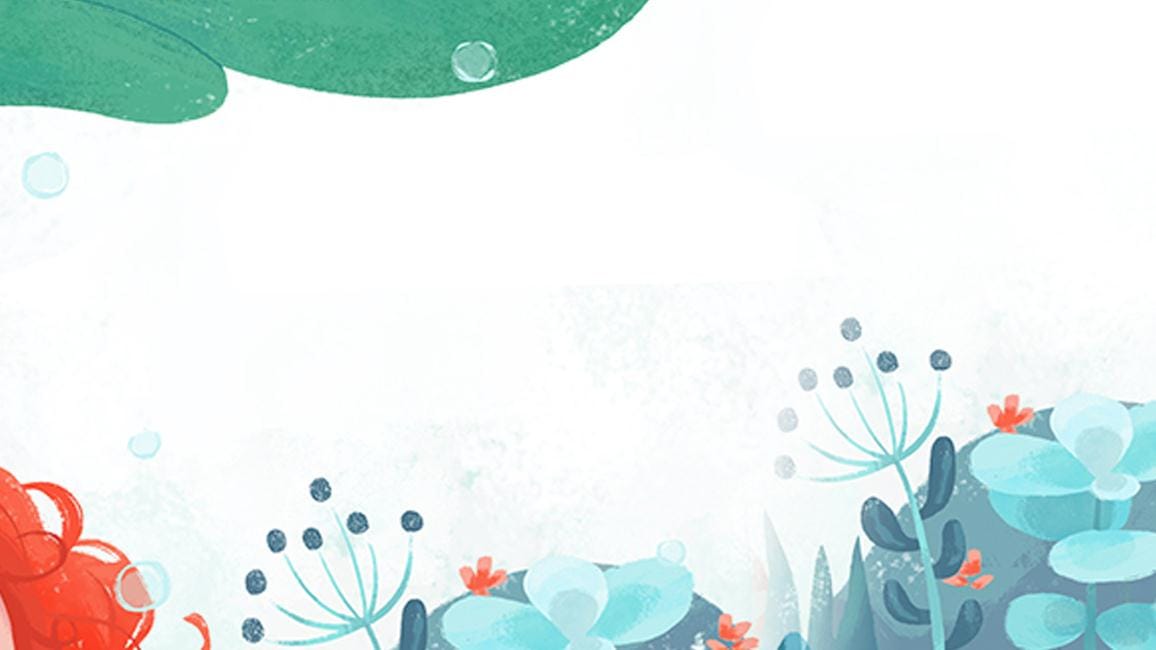 Tiết 4
Góc mĩ thuật của em
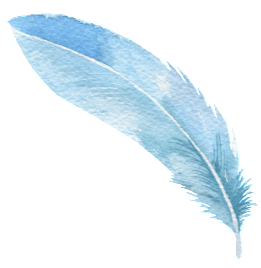 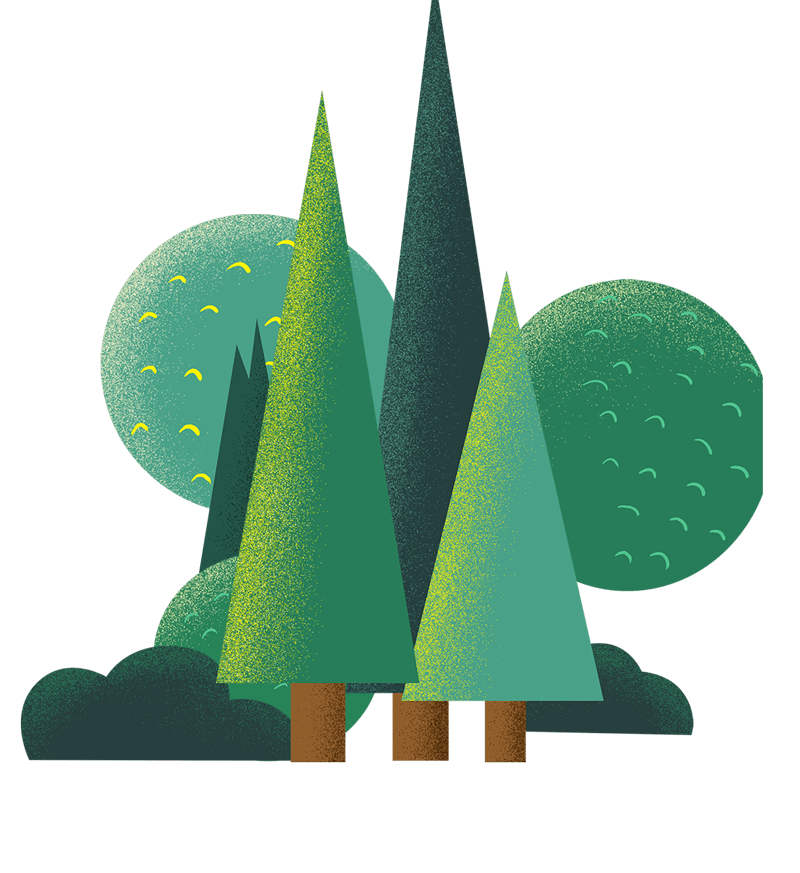 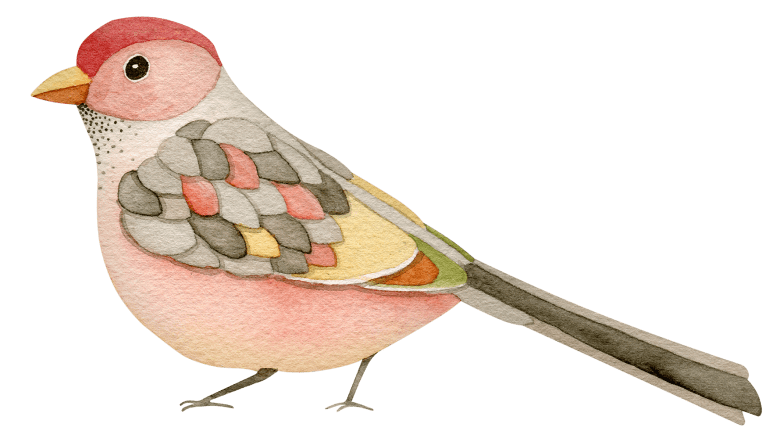 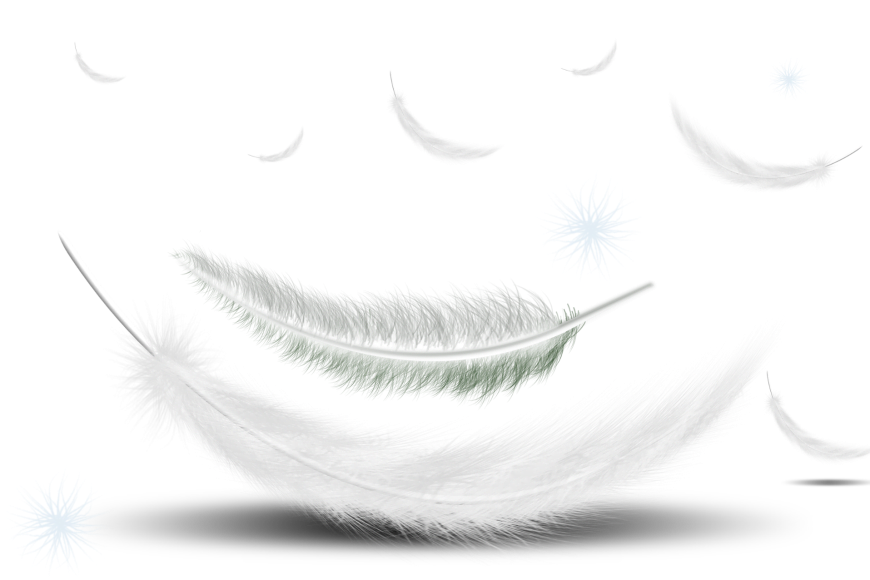 Chuẩn bị đồ dùng học tập
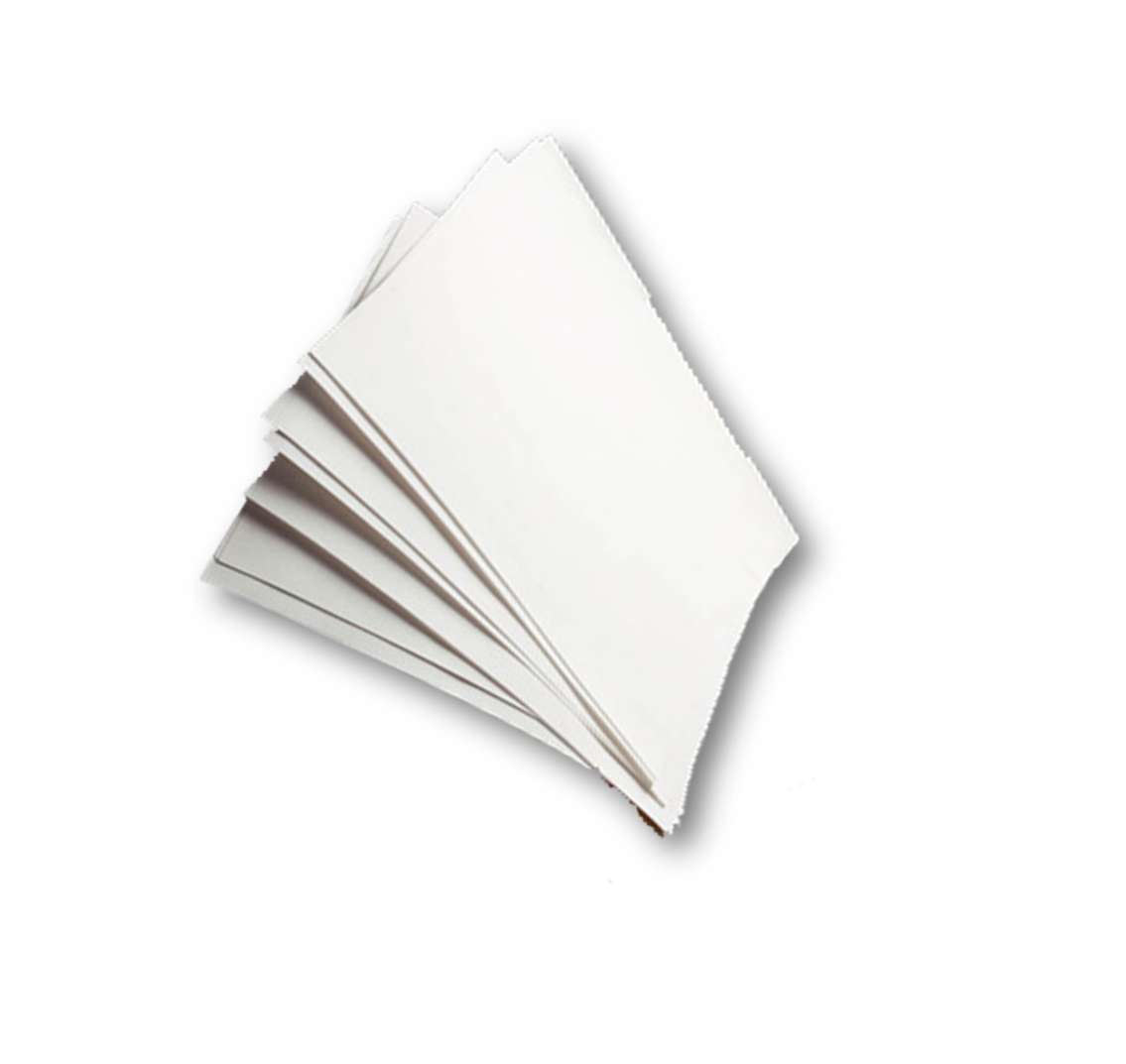 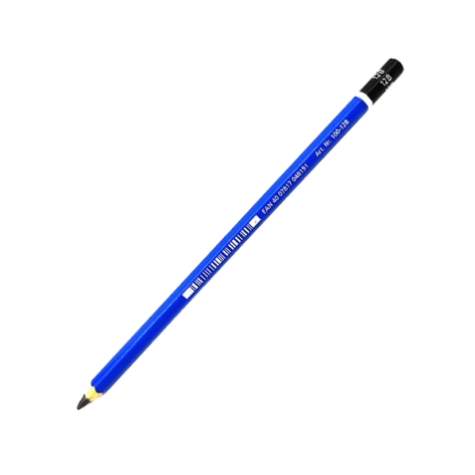 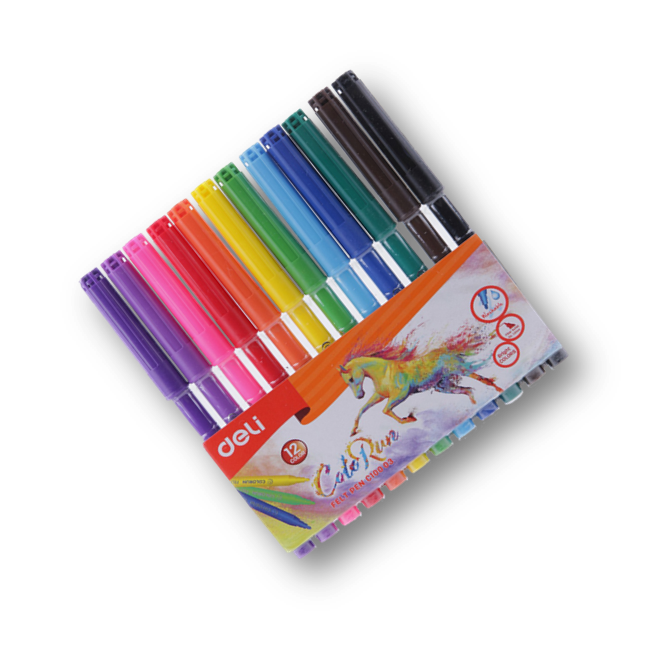 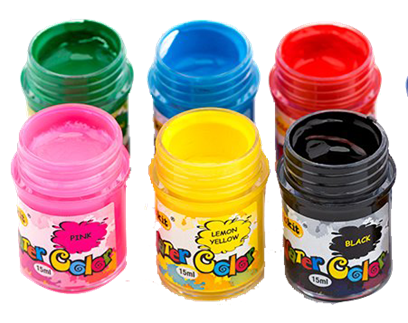 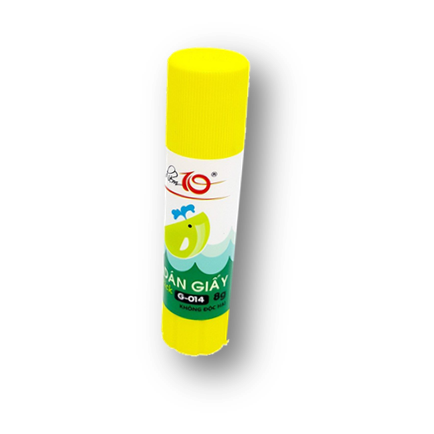 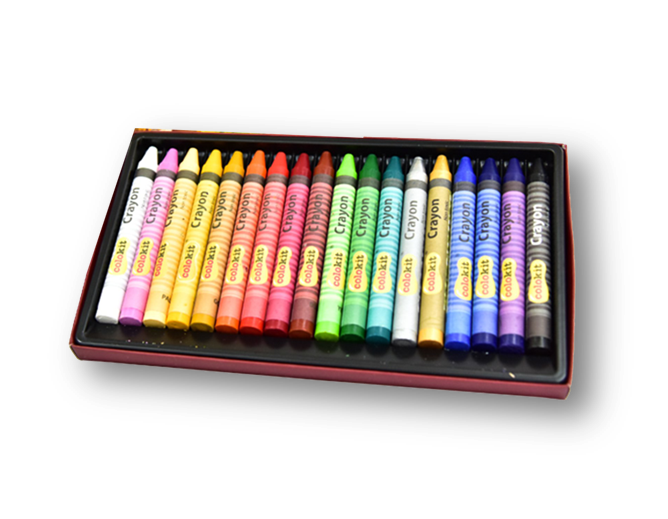 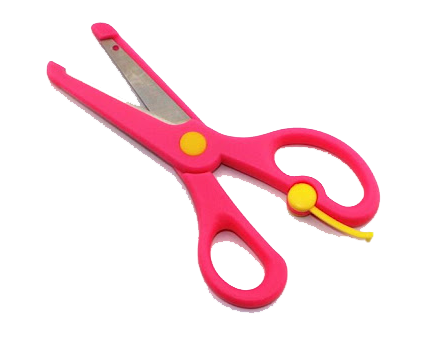 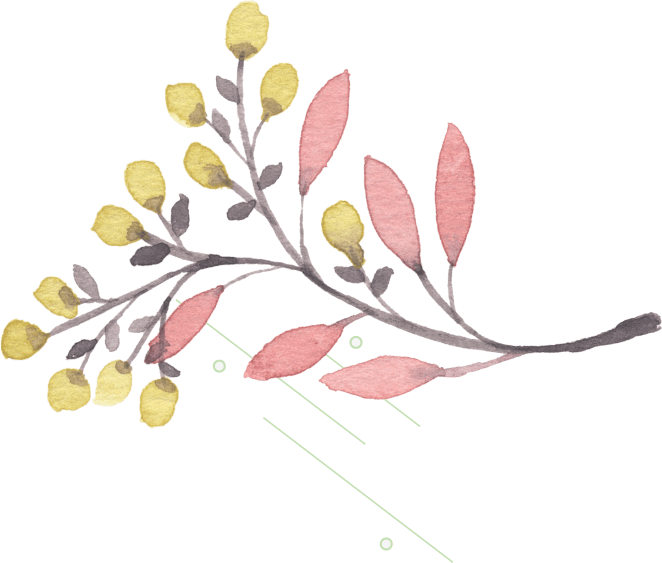 Nêu lại tiết 1+2+3  
Chúng ta học được những gì
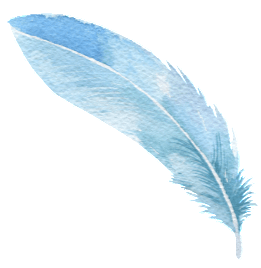 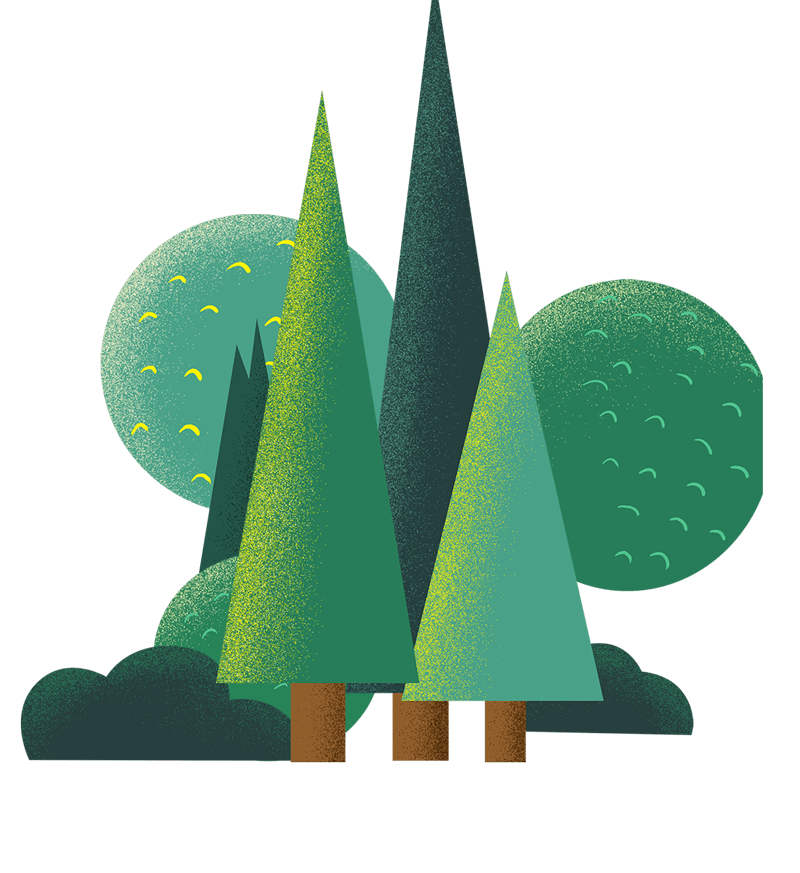 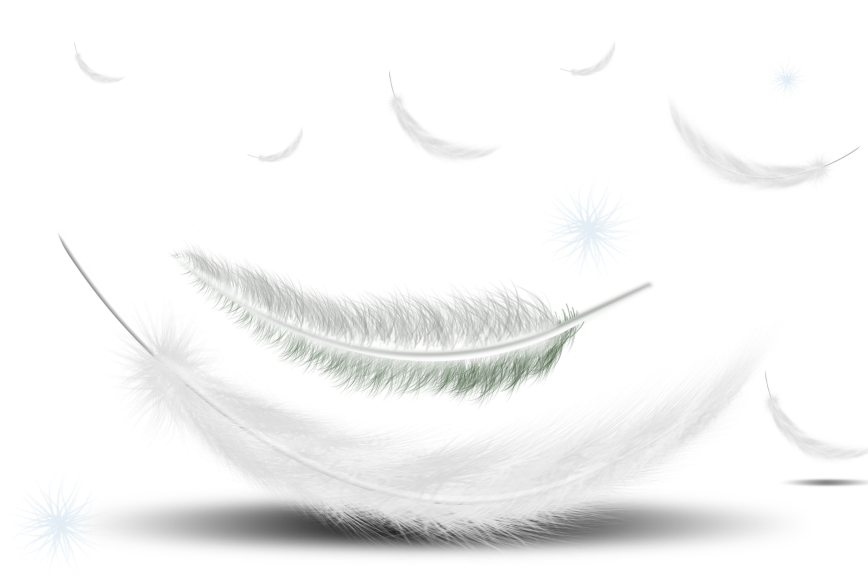 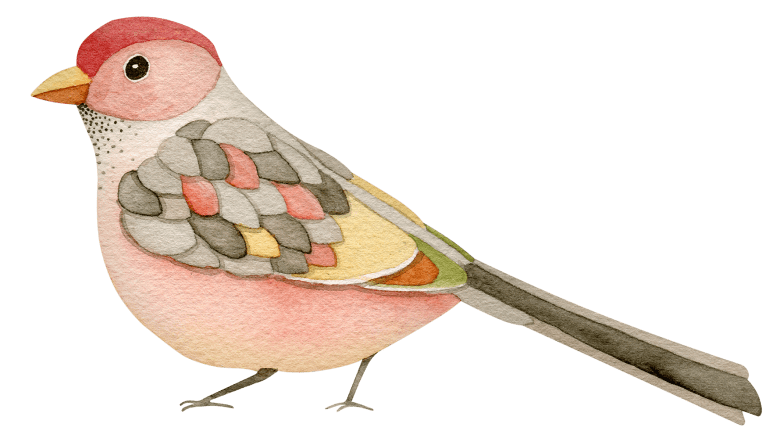 Chủ đề 7 
 “ Những người bạn ”  
Tiết 1 : “ Vật nuôi ”  
Tiết 2 : “ Con vật trong thiên nhiên ” 
Tiết 3 :“ Sáng tạo sản phẩm thủ công”
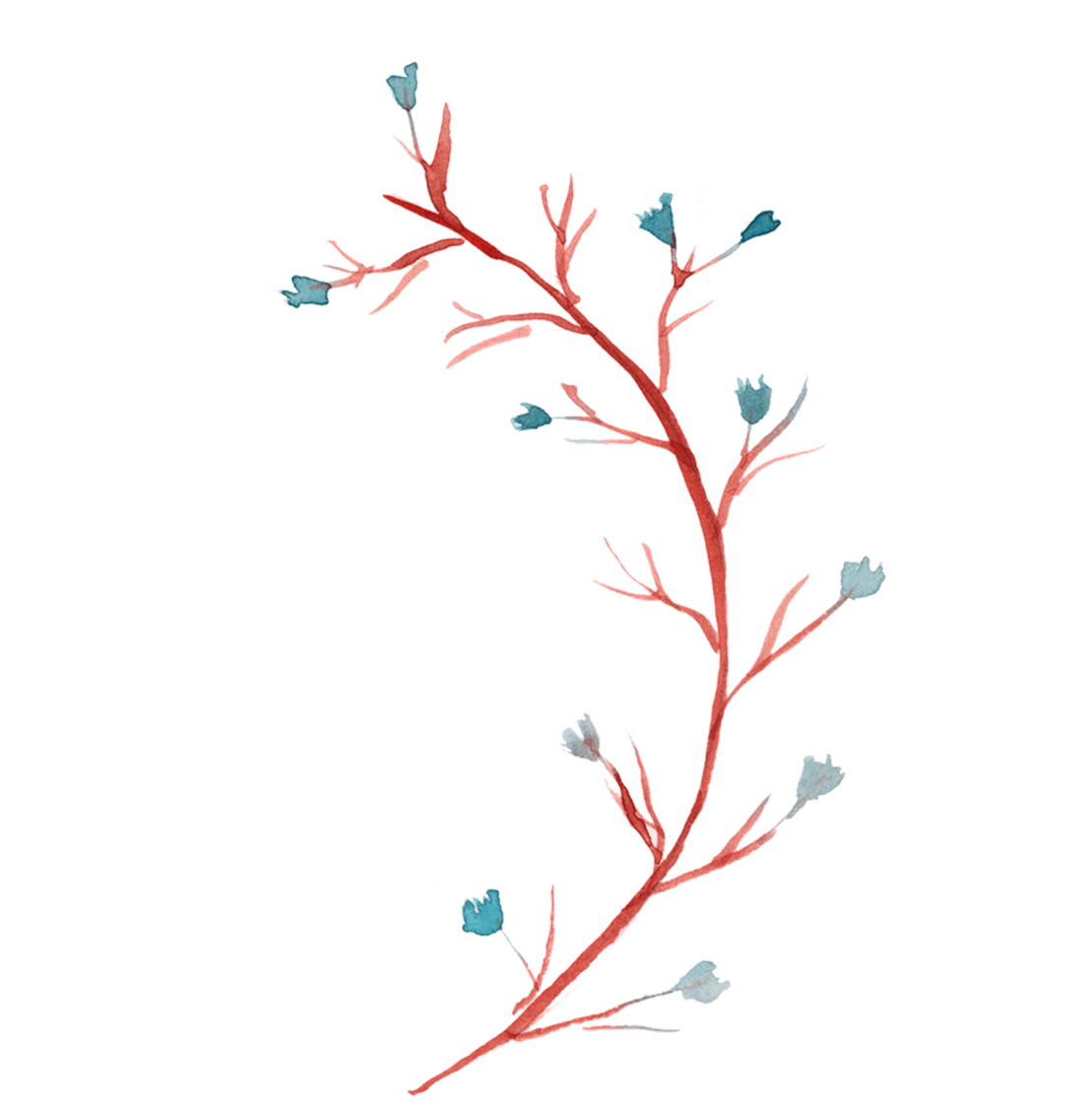 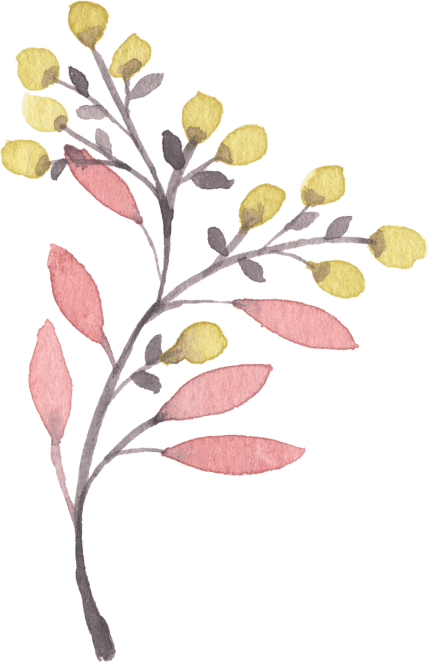 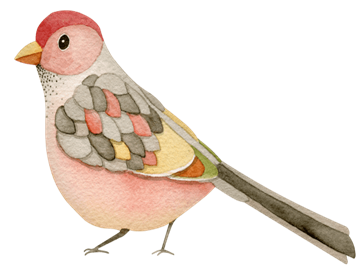 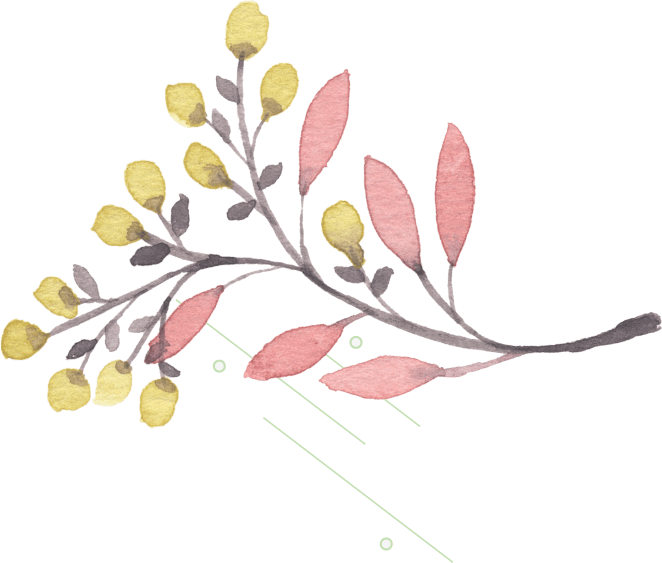 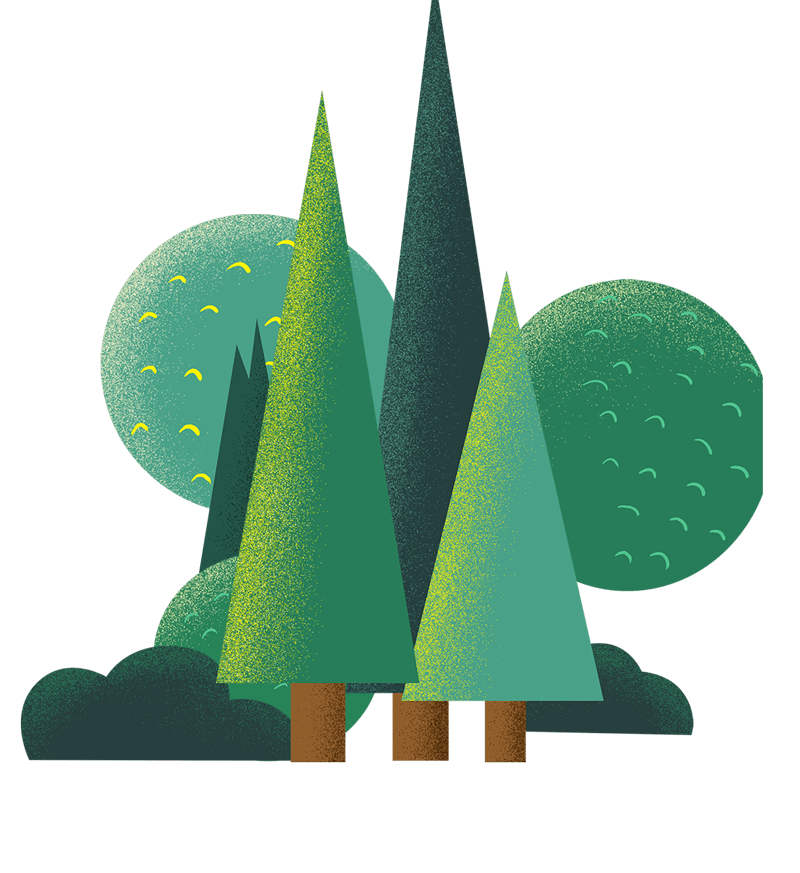 Phân tích 
 đánh giá
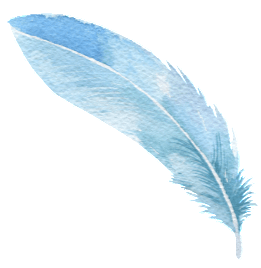 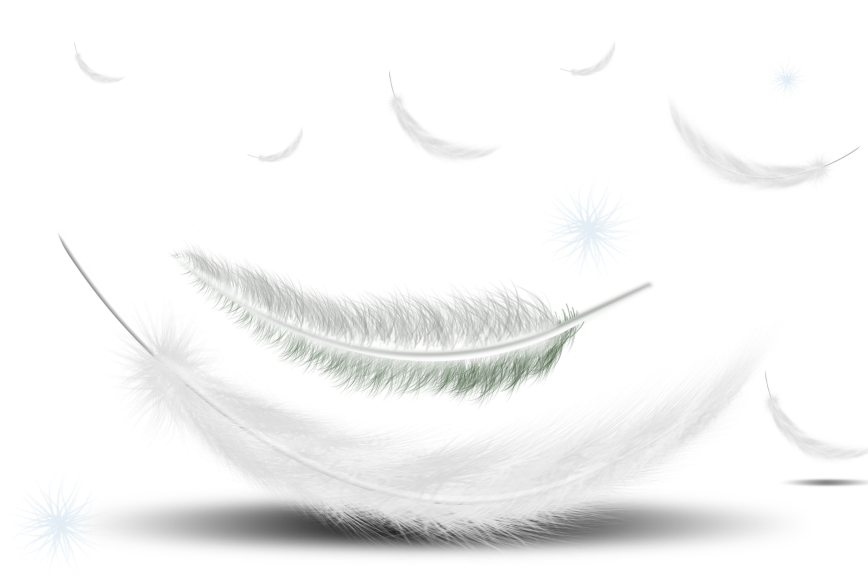 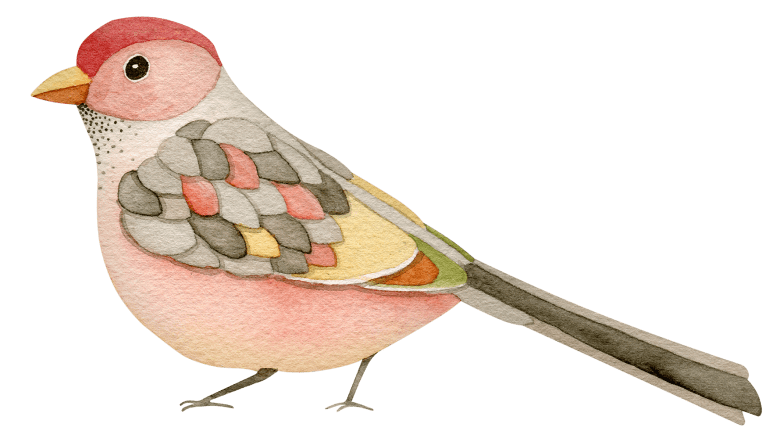 Hoàn thiện, trưng bày, giới thiệu sản phẩm sáng tạo 
cá nhân ( hoặc nhóm )
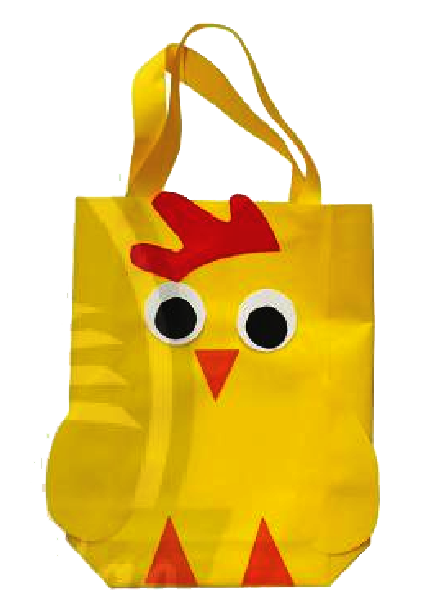 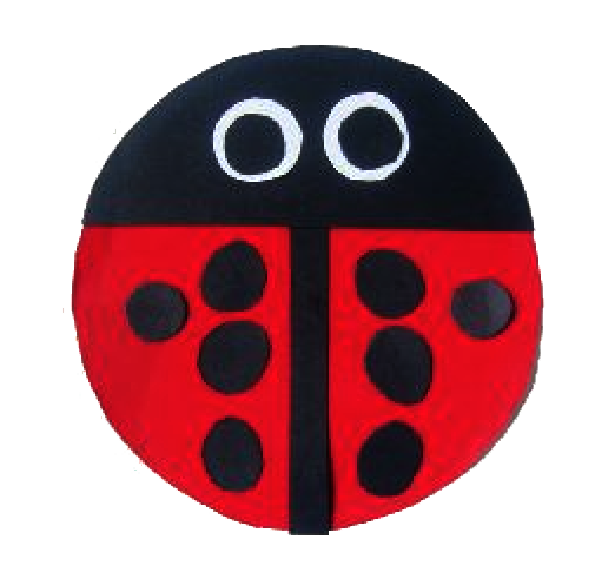 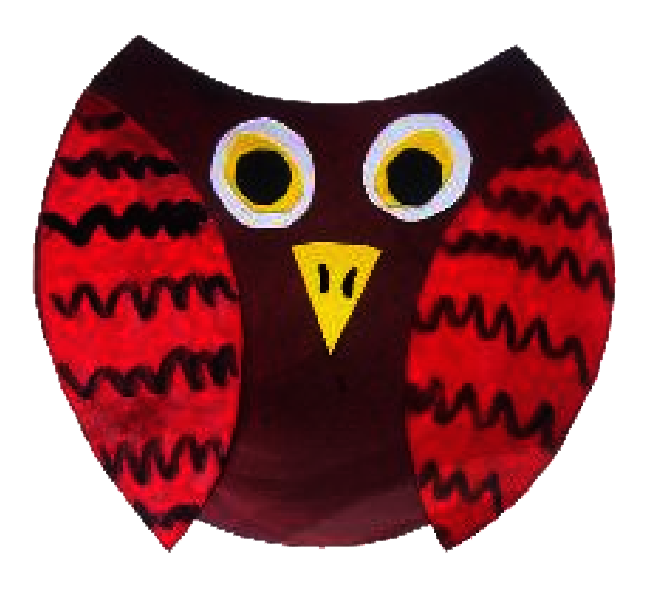 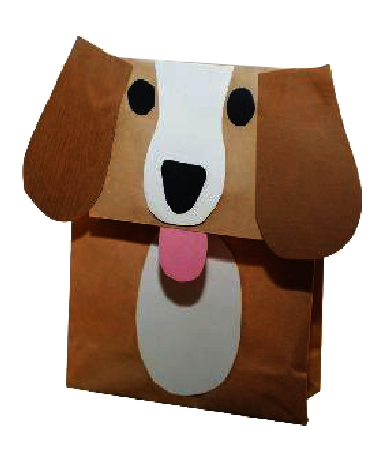 Khuyến khích HS xung phong giới thiệu sản phẩm trước lớp : tên bức tranh, nội dung, hình thức thể hiện , màu sắc, chất liệu sử dụng trong tranh ,…
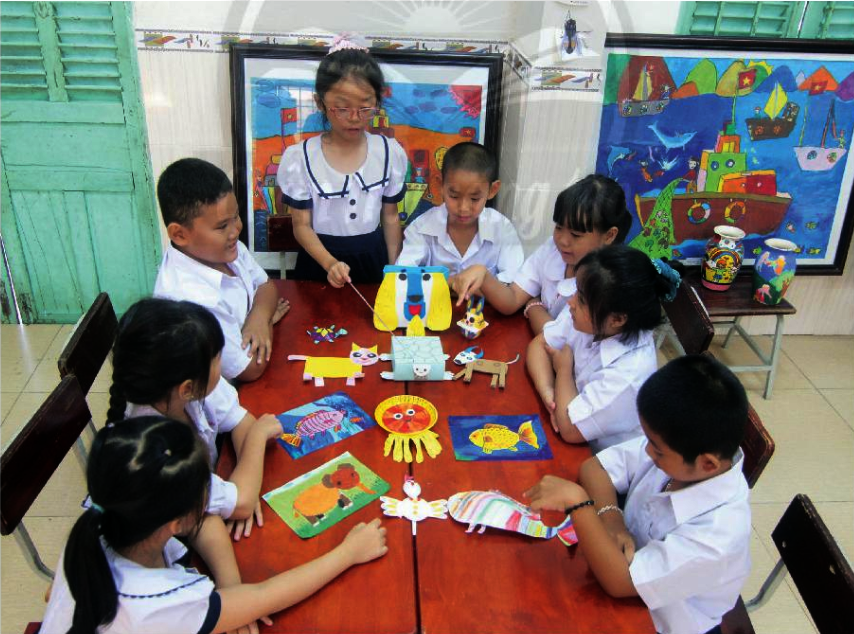 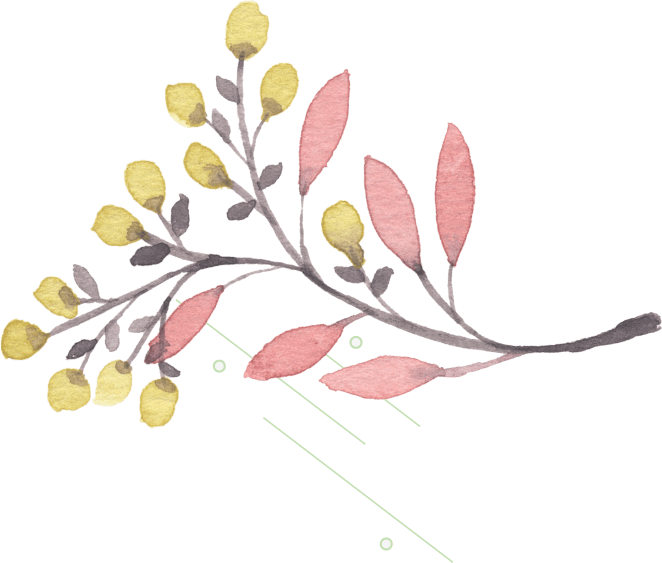 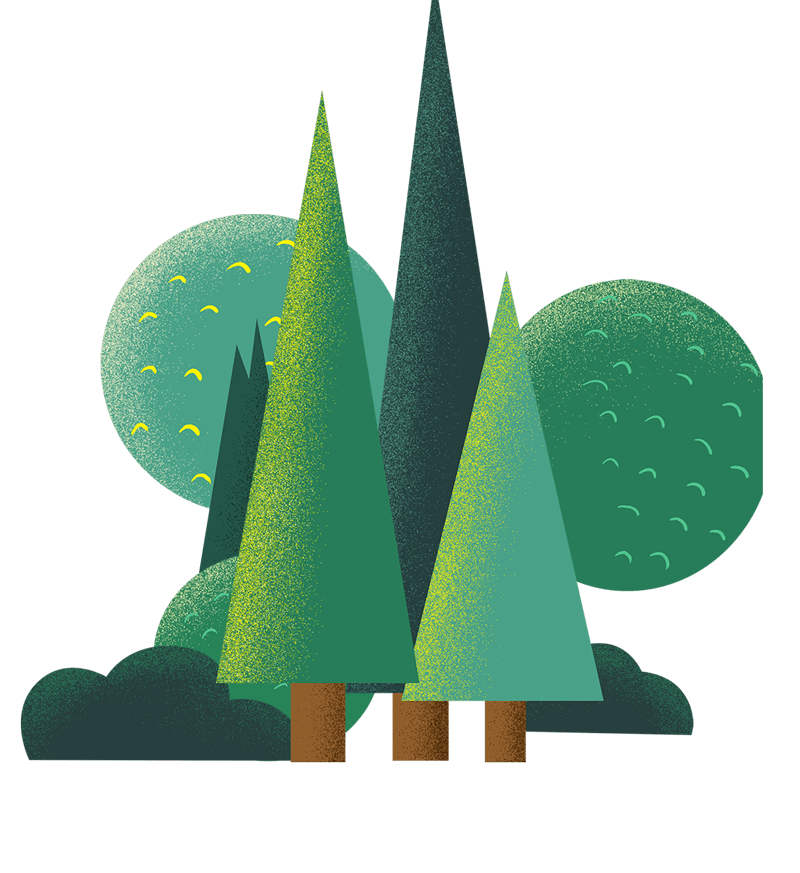 Vận dụng 
Phát triển
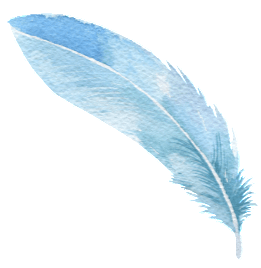 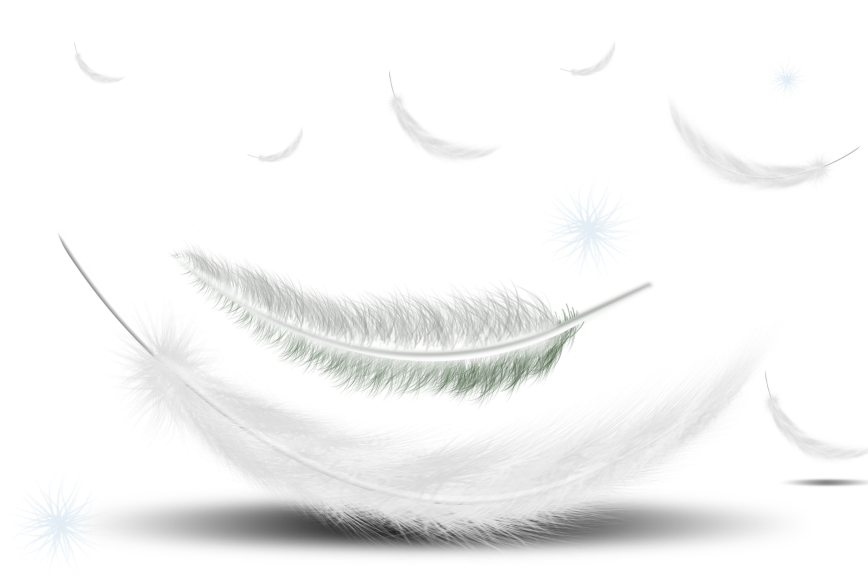 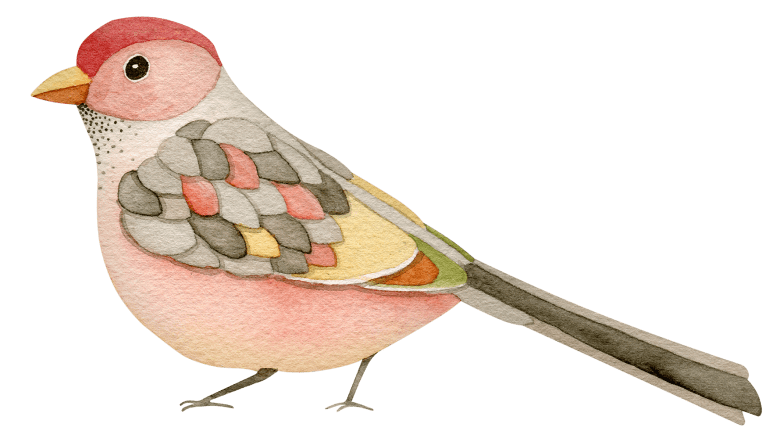 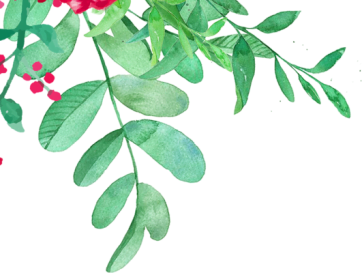 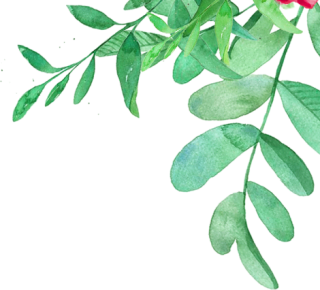 Hãy trân trọng , yêu quý
Động vật,yêu thiên nhiên
môi trường, yêu sản phẩm 
của mình, của bạn,…
Có ý thức bảo vệ con 
vật nuôi và động vật 
nói chung
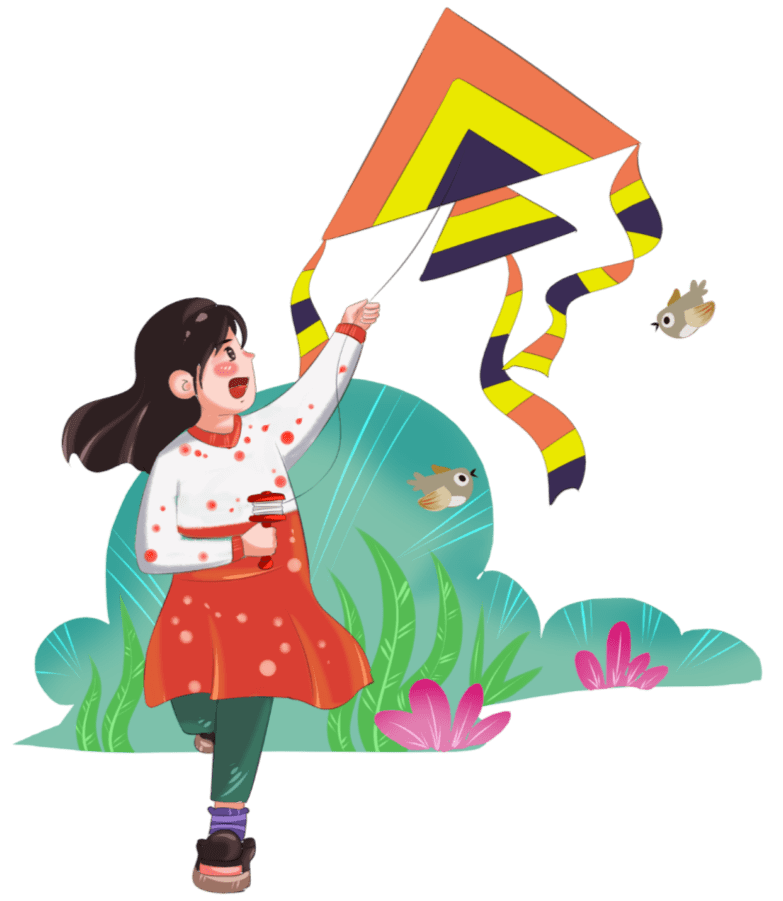 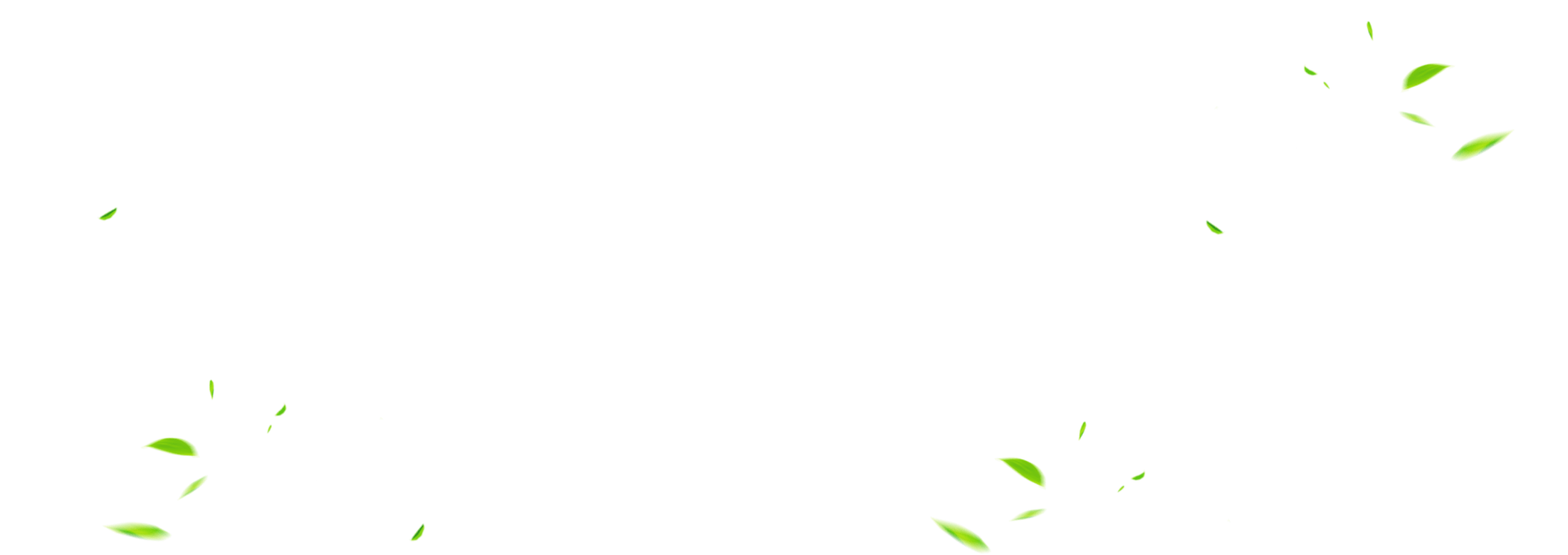